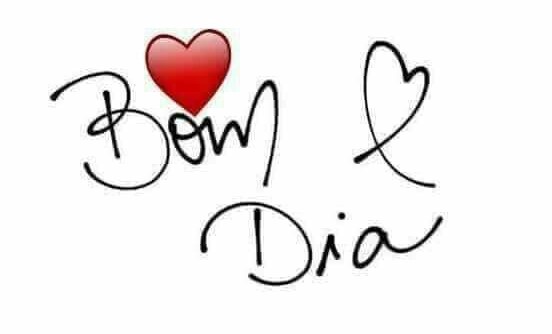 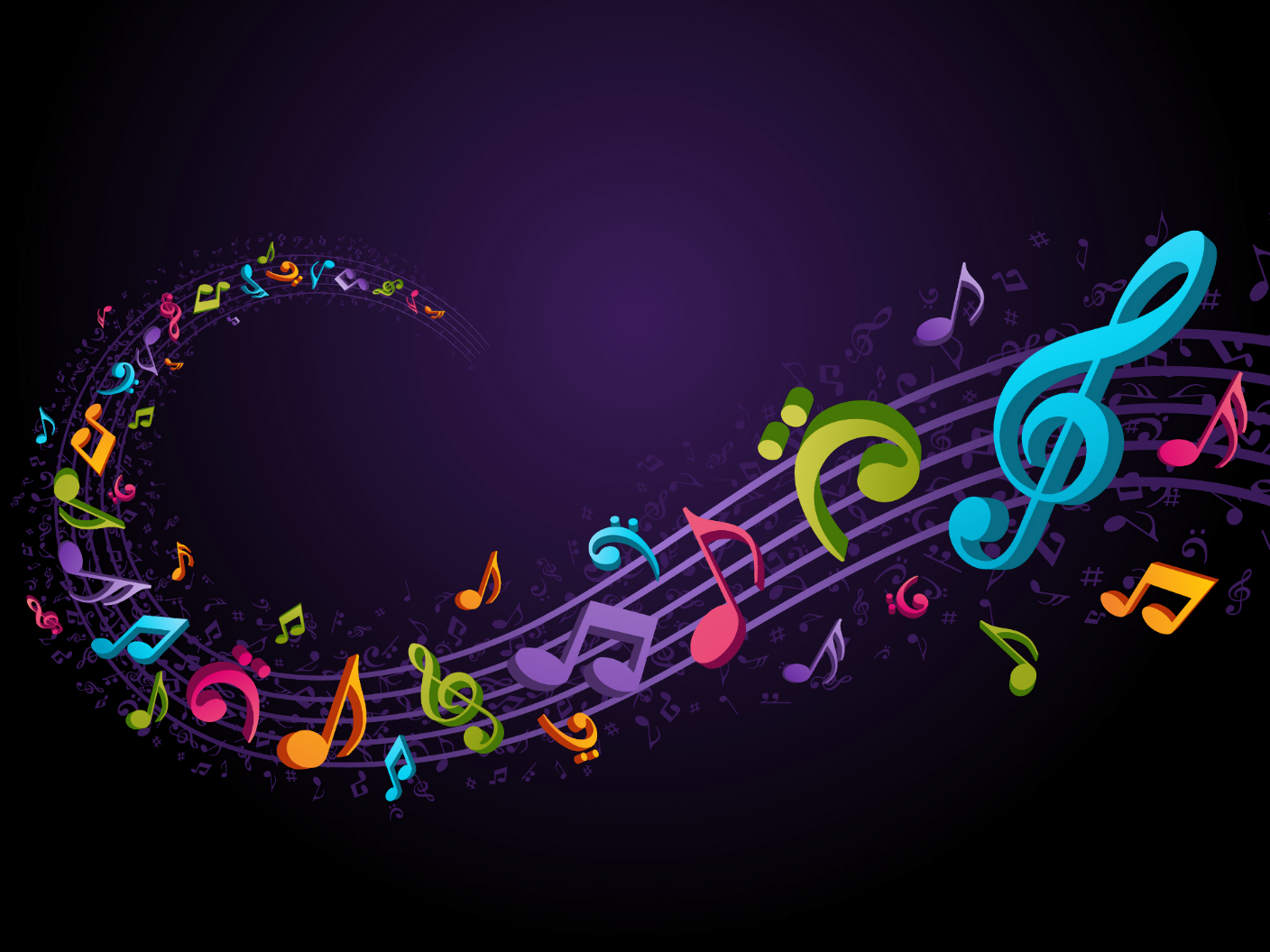 ESTAMOS AQUI SENHOR!
333
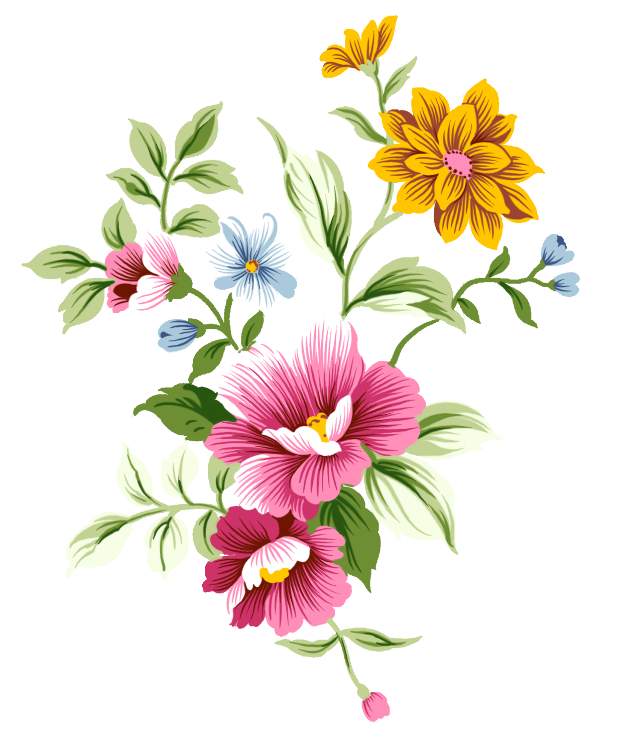 ESTAMOS AQUI, SENHOR.VIEMOS DE TODO LUGAR,TRAZENDO UM POUCO DO QUE SOMOSP'RA NOSSA FÉ PARTILHAR.
/: TRAZENDO O NOSSO LOUVOR,UM CANTO DE ALEGRIA,TRAZENDO A NOSSA VONTADEDE VER RAIAR UM NOVO DIA. :/
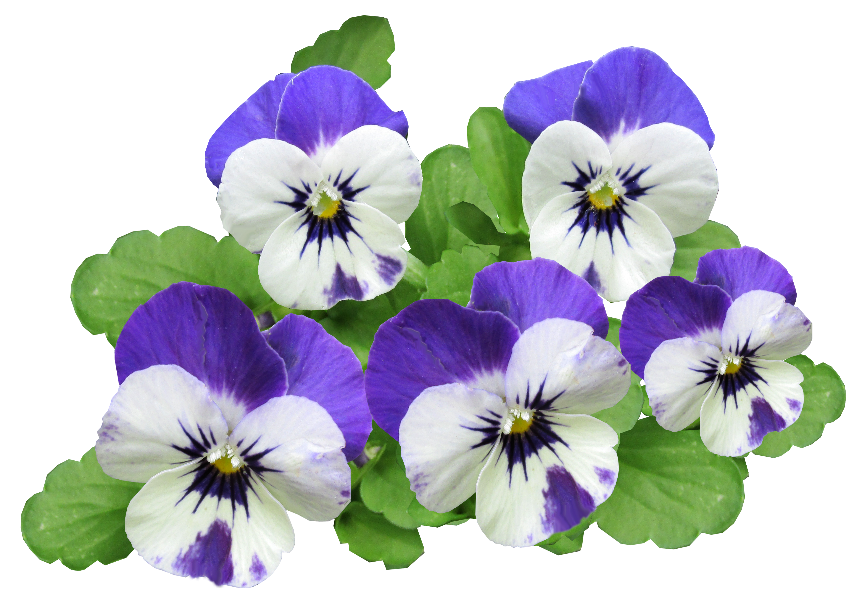 ESTAMOS AQUI, SENHOR,CERCANDO ESTA MESA COMUM,TRAZENDO IDÉIAS DIFERENTES,MAS EM CRISTO SOMOS UM.

/: E QUANDO SAIRMOS DAQUI,NÓS VAMOS PARA VOLTAR,NA FORÇA DA ESPERANÇAE NA CORAGEM DE LUTAR. :/
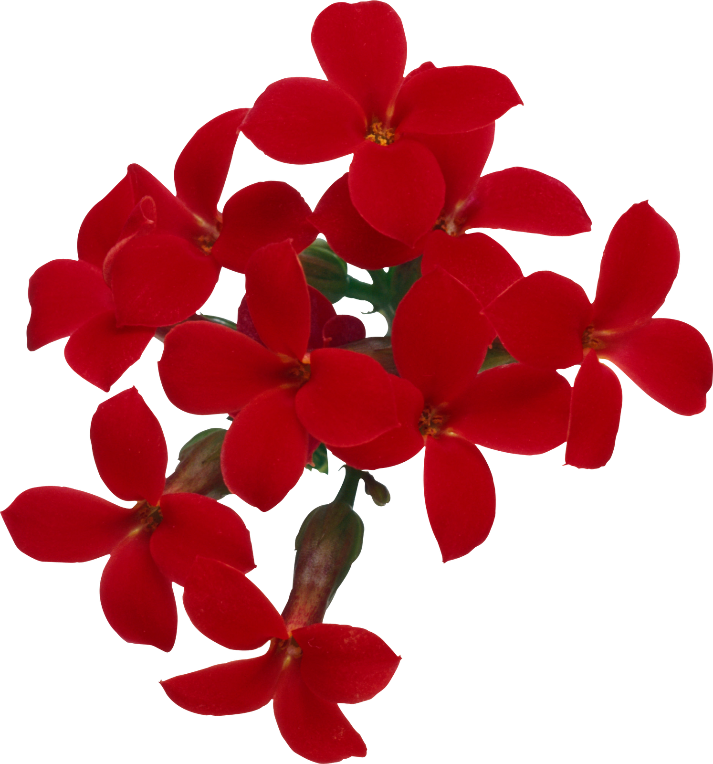 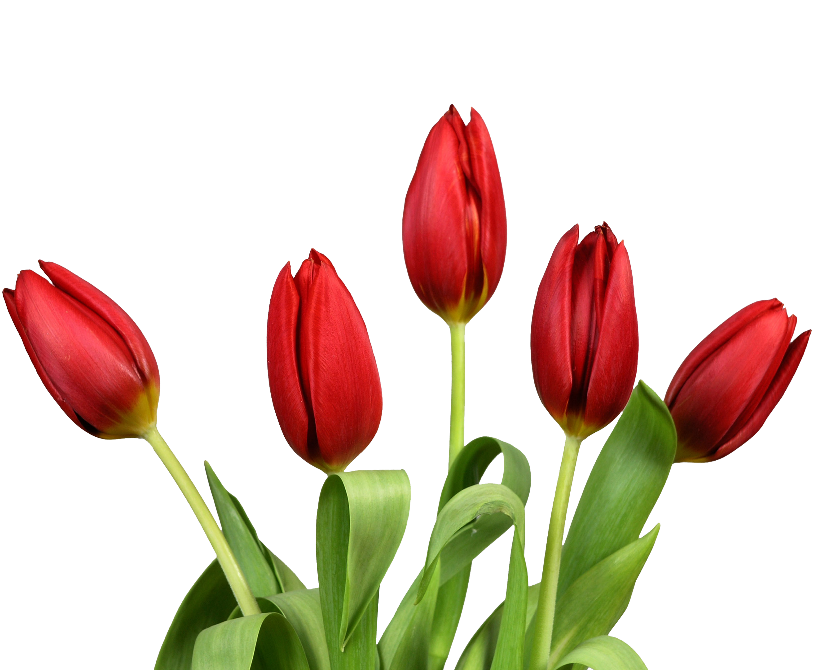 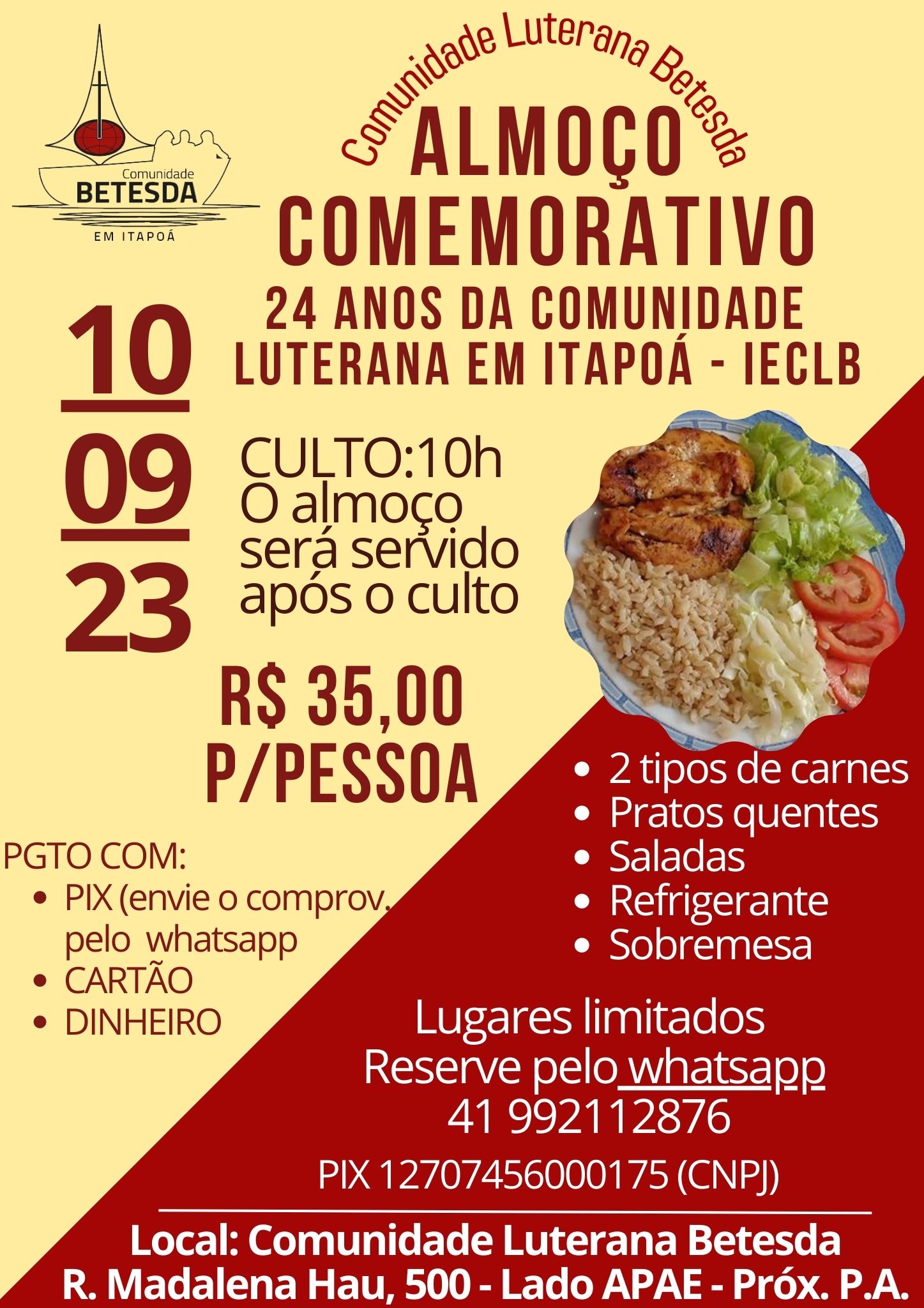 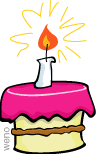 COMUNIDADE BETESDA,
24 ANOS EM ITAPOÁ!
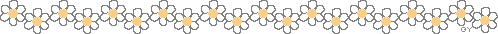 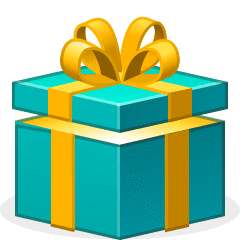 ESTAMOS PRESENTES.
SOMOS PRESENTES!!!
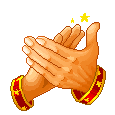 SALVA DE PALMAS AO GRUPO
E PALMAS AO NOSSO DEUS!
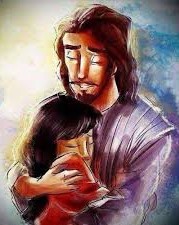 SENHOR! SOMOS PEQUENOS E FRACOS.
AUMENTA A NOSSA FÉ.
PERMITA QUE A PALAVRA
ENTRE EM NOSSO CORAÇÃO, TRAZENDO VIDA. POR JESUS, AMÉM!
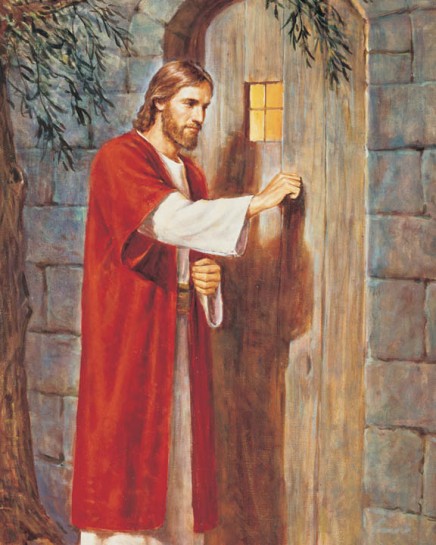 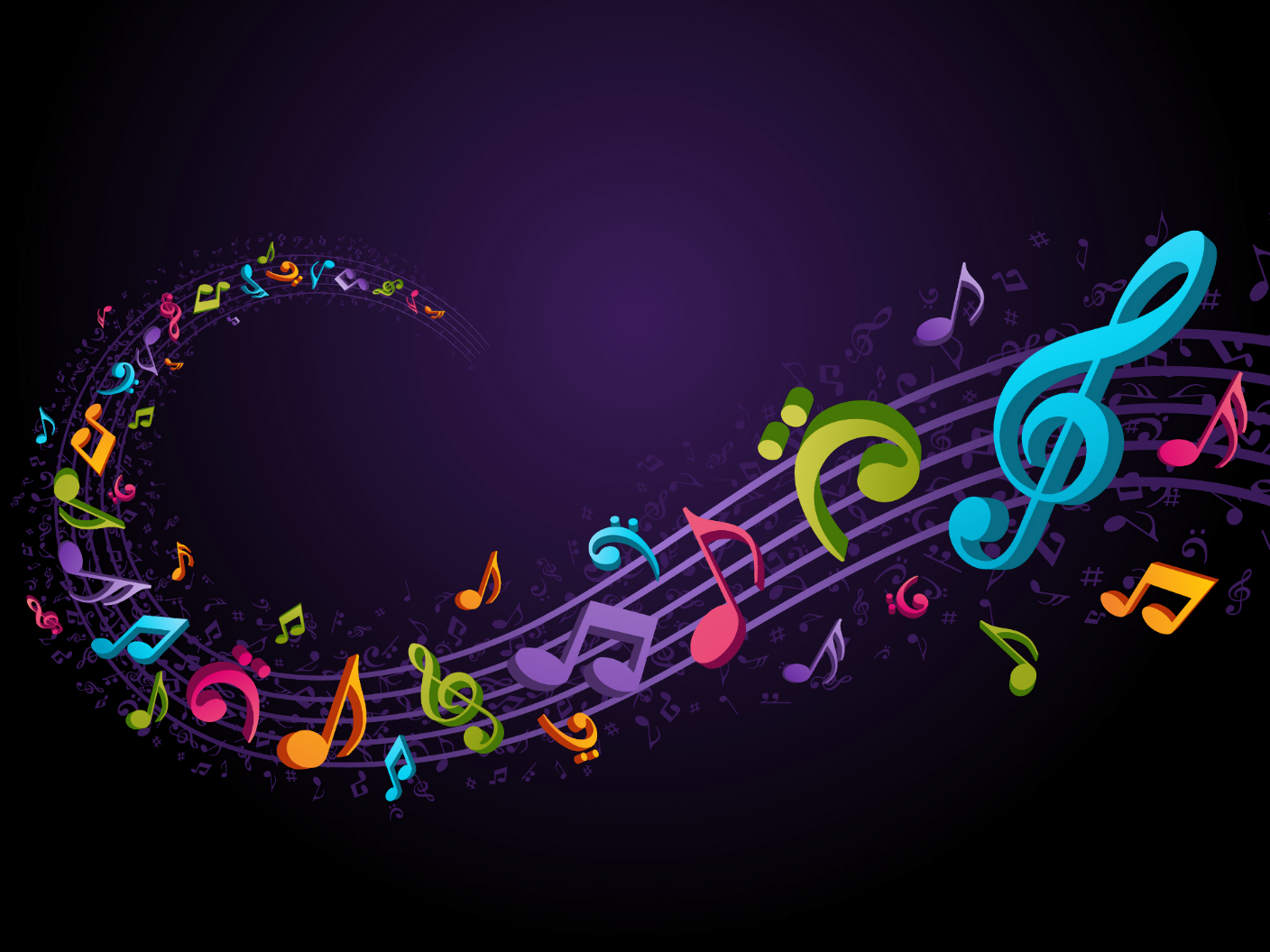 ASSIM COMO A CORSA!
ASSIM COMO UMA CORSA 
SUSPIRA PELAS ÁGUAS, 
POR TI SUSPIRA MINH’ALMA, 
ESPÍRITO DE DEUS.
OH, OH, ENCHE-ME ESPÍRITO...
OH, ENCHE-ME ESPÍRITO... 
OH, ENCHE-ME ESPÍRITO DE DEUS!!!
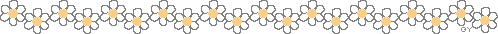 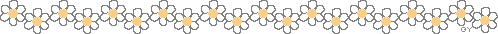 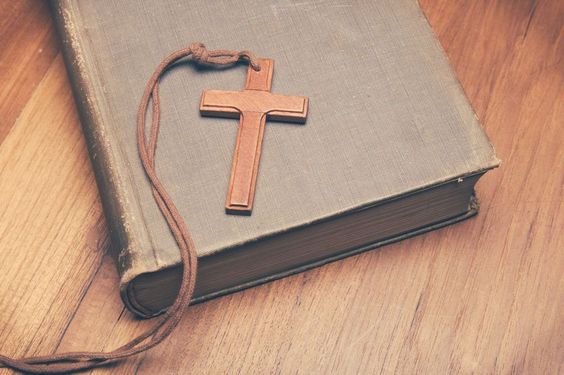 1ª LEITURA BÍBLICA: SALMO 122, 
PALAVRAS DE DAVI...
ALEGREI-ME QUANDO ME DISSERAM: 
VAMOS À CASA DO SENHOR!

AGORA ESTAMOS AQUI, 
JUNTO ÀS SUAS PORTAS, Ó JERUSALÉM.

JERUSALÉM É CIDADE BEM CONSTRUÍDA, 
COM MUROS FIRMES E COMPACTOS.
TODO O POVO DO SENHOR, EM CONJUNTO,
SEGUE NESTA DIREÇÃO.

CHEGAM PARA DAR GRAÇAS AO SENHOR, 
CONFORME A LEI REQUER.

AQUI SE PRONUNCIAM JULGAMENTOS, 
NOS TRONOS DA DINASTIA DE DAVI.
OREM PELA PAZ DE JERUSALÉM. 
SEJAM PRÓSPEROS TODOS 
QUE AMAM A CIDADE.

QUE HAJA PAZ DENTRO 
DE SEUS MUROS E PROSPERIDADE 
EM SEUS PALÁCIOS.
EM FAVOR DE MINHA FAMÍLIA 
E DOS MEUS AMIGOS, ORO PARA QUE 
VOCÊ TENHA PAZ, Ó JERUSALÉM.

EM FAVOR DA CASA DO SENHOR, 
NOSSO DEUS, BUSCAREI O SEU BEM.
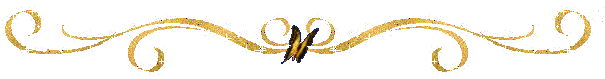 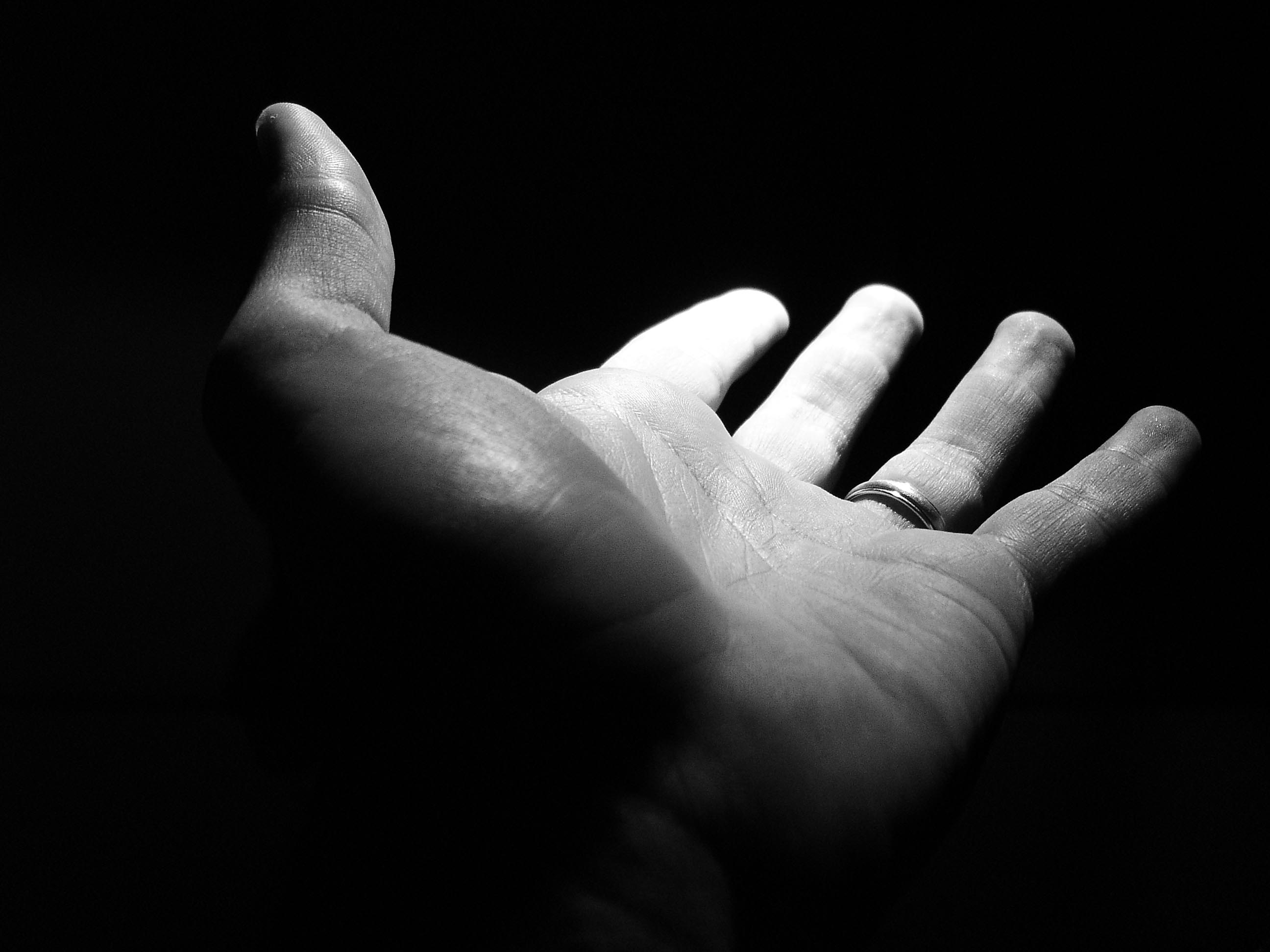 CONFISSÃO
LEMA DA SEMANA:
ALEGREM-SE SEMPRE NO SENHOR.
REAFIRMO: ALEGREM-SE!!!
- FILIPENSES 4.4 -
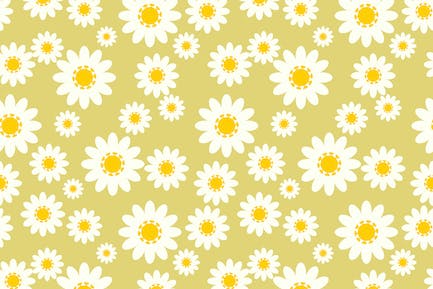 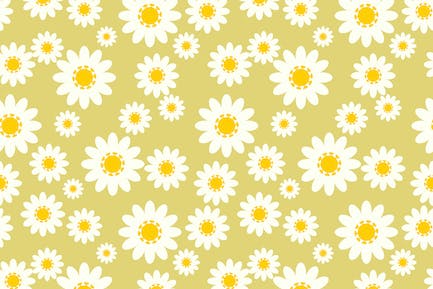 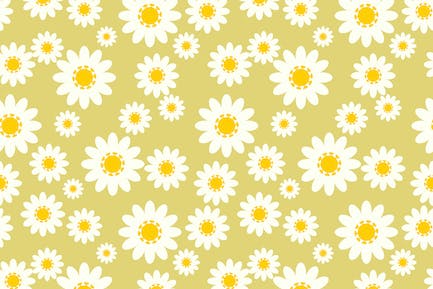 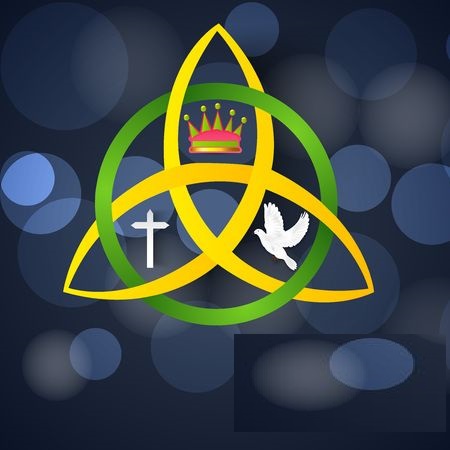 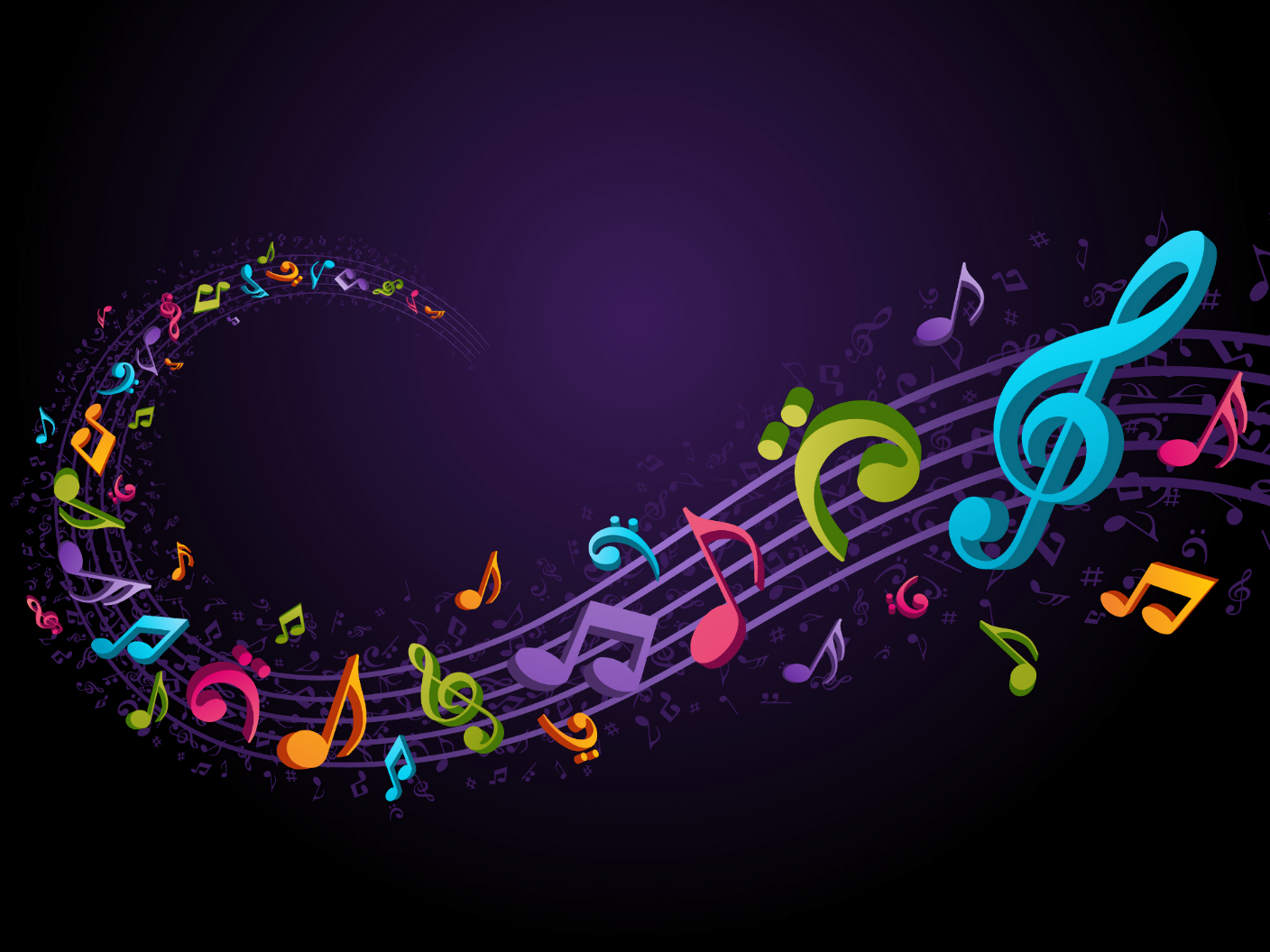 VEM, VEM, VEM!
/: VEM, VEM, VEM, ESPÍRITO SANTO.
TRANSFORMA A MINHA VIDA. 
QUERO RENASCER!!! :/QUERO ABANDONAR-ME NO SEU AMOR,
ENCHARCAR-ME EM SEUS RIOS, SENHOR.
DERRUBAR AS BARREIRAS
EM MEU CORAÇÃO.
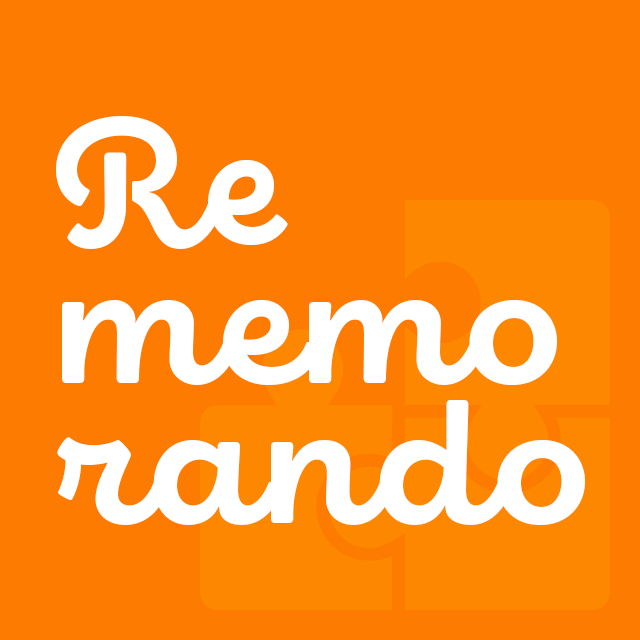 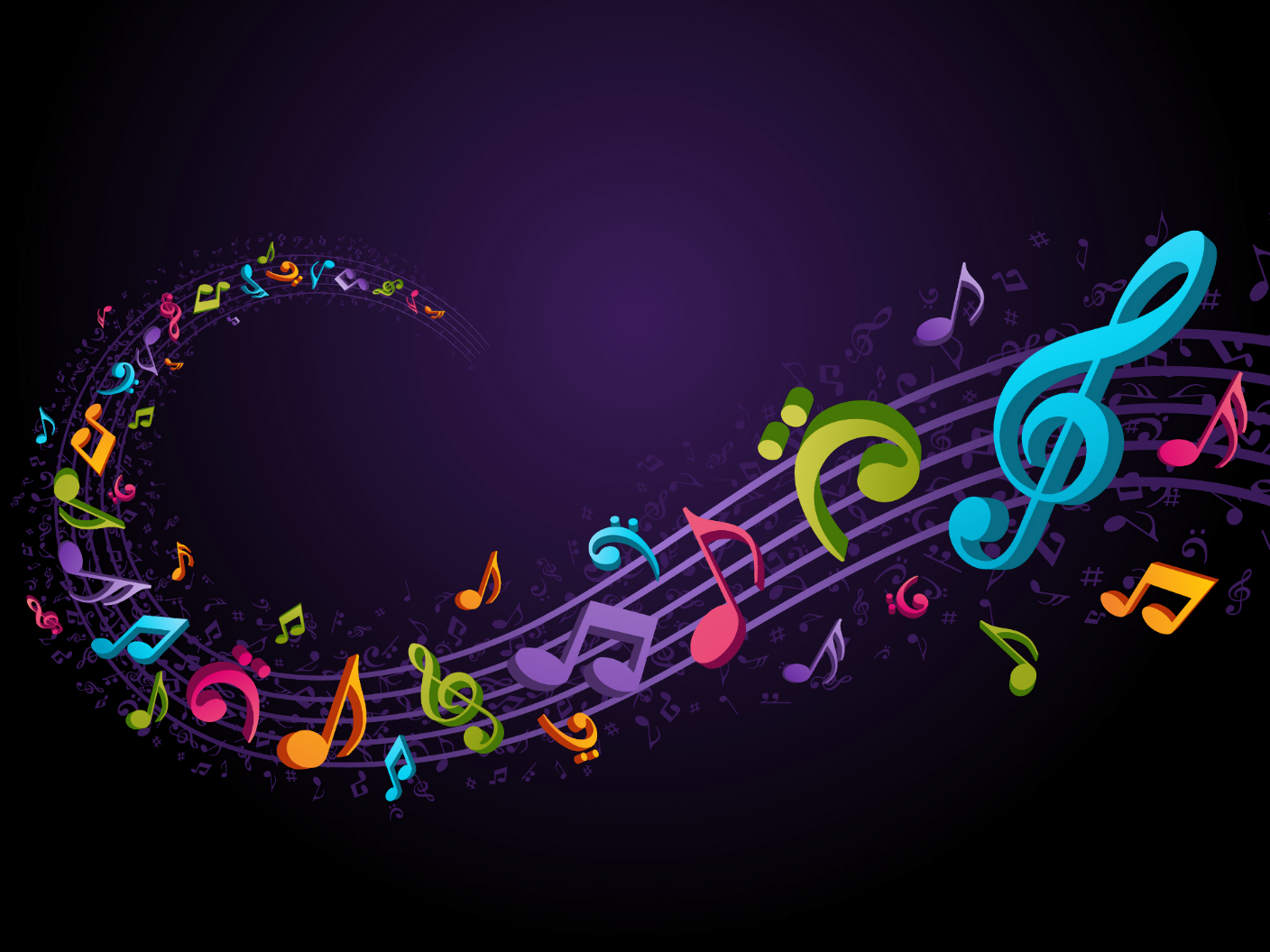 A TUA PALAVRA!
380
A TUA PALAVRA (3X) SENHOR.
A TUA PALAVRA (3X) É AMOR.
 
A TUA PALAVRA É SEMENTE E TU ÉS 
O SEMEADOR. O MEU CORAÇÃO É A TERRA 
QUE TU SEMEASTE, SENHOR.
 
MEDITANDO NUM CERTO DIA, 
NA TUA PALAVRA, SENHOR. SENTI QUE DO ALTO 
DESCIA A FORÇA DO CONSOLADOR.
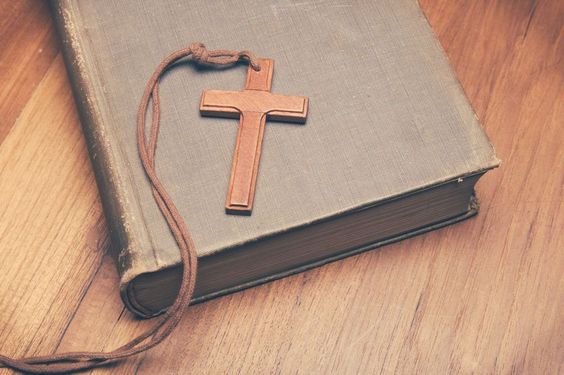 2ª LEITURA BÍBLICA: LUCAS 10.38-42, 
JESUS VISITA MARTA E MARIA.
JESUS E OS DISCÍPULOS SEGUIRAM VIAGEM E CHEGARAM AO POVOADO, ONDE MARTA OS RECEBEU EM SUA CASA. SUA IRMÃ, MARIA, SENTOU-SE AOS PÉS DE JESUS E OUVIA O QUE ELE ENSINAVA. PORÉM, MARTA ESTAVA OCUPADA COM SEUS MUITOS AFAZERES. ENTÃO, ELA FOI ATÉ JESUS E LHE PEDIU: SENHOR!
NÃO O INCOMODA QUE MINHA IRMÃ FIQUE 
AÍ SENTADA ENQUANTO EU FAÇO TODO O TRABALHO? PEÇA QUE VENHA ME AJUDAR! 
MAS, O SENHOR RESPONDEU: MARTA! VOCÊ 
SE PREOCUPA E SE INQUIETA COM TODOS OS DETALHES. APENAS UMA COISA É NECESSÁRIA. QUANTO A MARIA, ELA FEZ A ESCOLHA CERTA, 
E NINGUÉM TOMARÁ ISSO DELA.
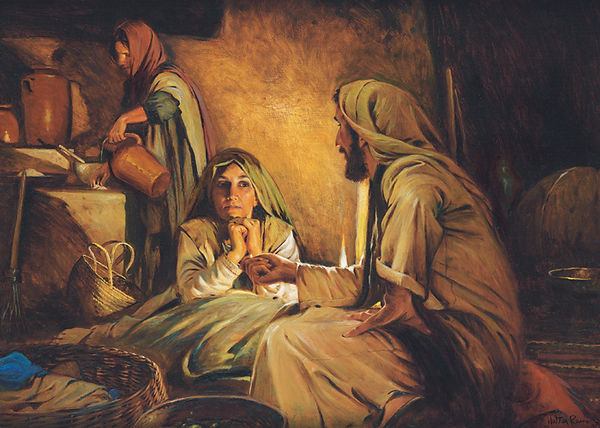 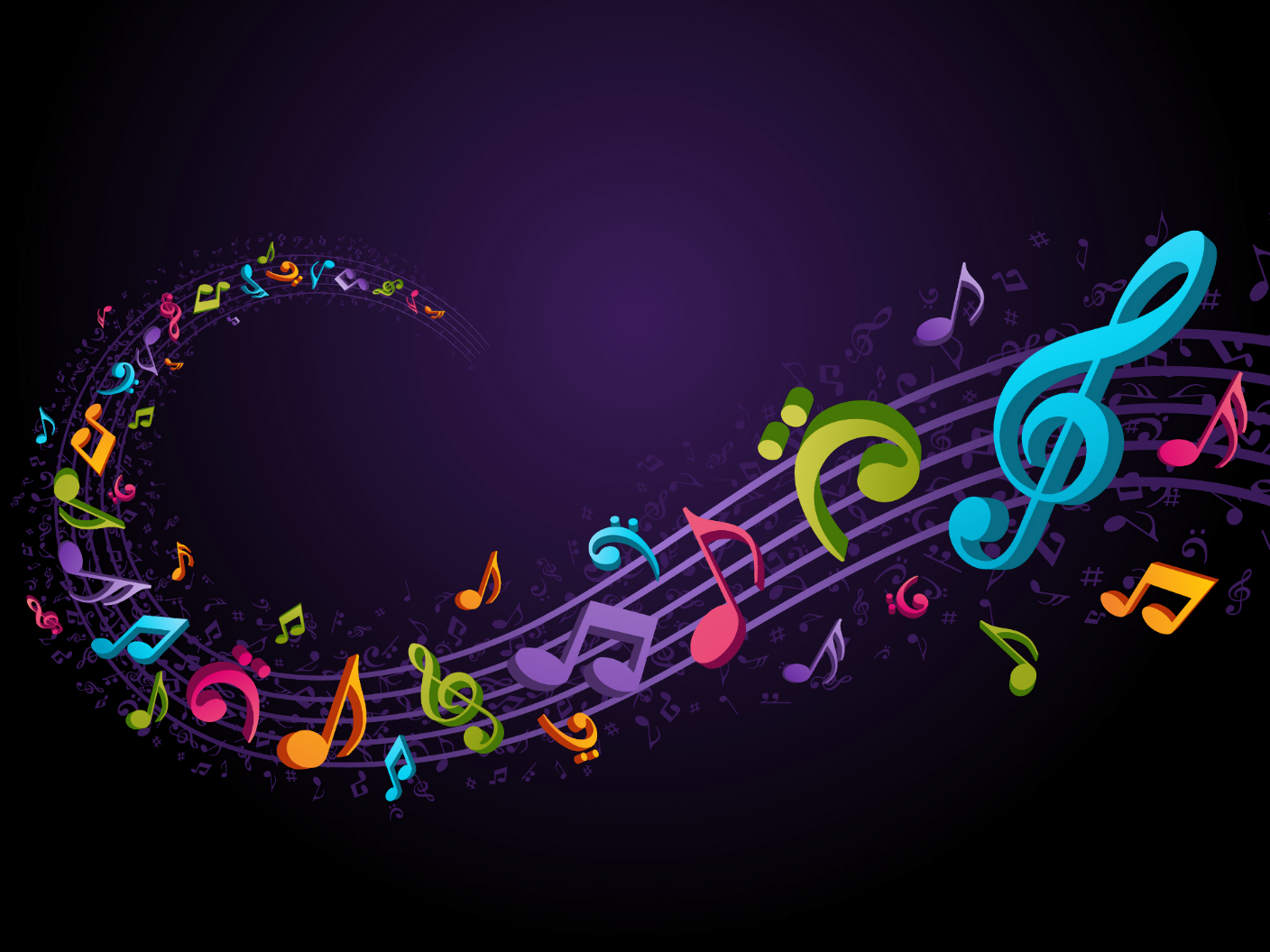 PELOS PRADOS E CAMPINAS!
PELOS PRADOS E CAMPINAS VERDEJANTES, 
EU VOU. É O SENHOR QUE ME LEVA A DESCANSAR.
JUNTO ÀS FONTES DE ÁGUAS PURAS, 
REPOUSANTES, EU VOU.
MINHAS FORÇAS, O SENHOR VAI ANIMAR./: TU ÉS, SENHOR, O MEU PASTOR,
POR ISSO NADA EM MINHA VIDA FALTARÁ. :/
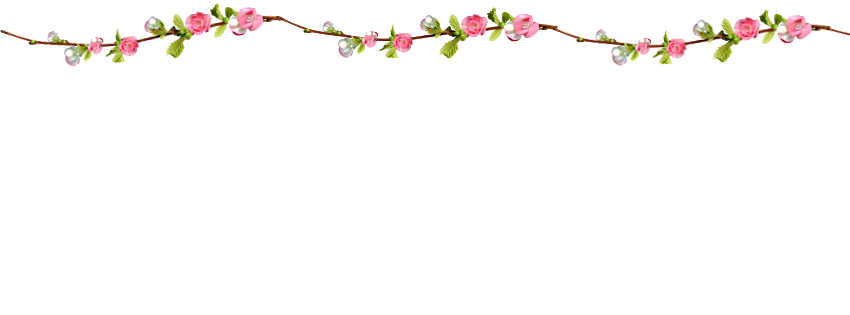 NOS CAMINHOS MAIS SEGUROS, JUNTO D'ELE, 
EU VOU. E PR’ SEMPRE O SEU NOME EU HONRAREI.
SE EU ENCONTRO MIL ABISMOS, 
NOS CAMINHOS, EU VOU.
SEGURANÇA SEMPRE TENHO EM SUAS MÃOS./: TU ÉS, SENHOR, O MEU PASTOR,
POR ISSO NADA EM MINHA VIDA FALTARÁ. :/
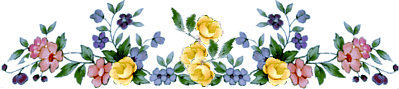 AO BANQUETE EM SUA CASA, MUITO ALEGRE, 
EU VOU. UM LUGAR EM SUA MESA ME PREPAROU.
ELE UNGE MINHA FRONTE 
E ME FAZ SER FELIZ E TRANSBORDA 
A MINHA TAÇA EM SEU AMOR./: TU ÉS, SENHOR, O MEU PASTOR,
POR ISSO NADA EM MINHA VIDA FALTARÁ. :/
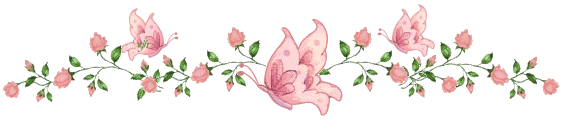 COM ALEGRIA E ESPERANÇA, CAMINHANDO
EU VOU. MINHA VIDA ESTÁ SEMPRE EM SUAS
MÃOS E, NA CASA DO SENHOR, EU IREI
HABITAR E ESTE CANTO PARA SEMPRE IREI CANTAR./: TU ÉS, SENHOR, O MEU PASTOR,
POR ISSO NADA EM MINHA VIDA FALTARÁ. :/
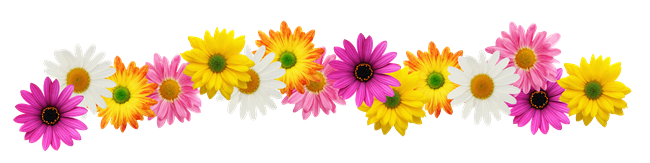 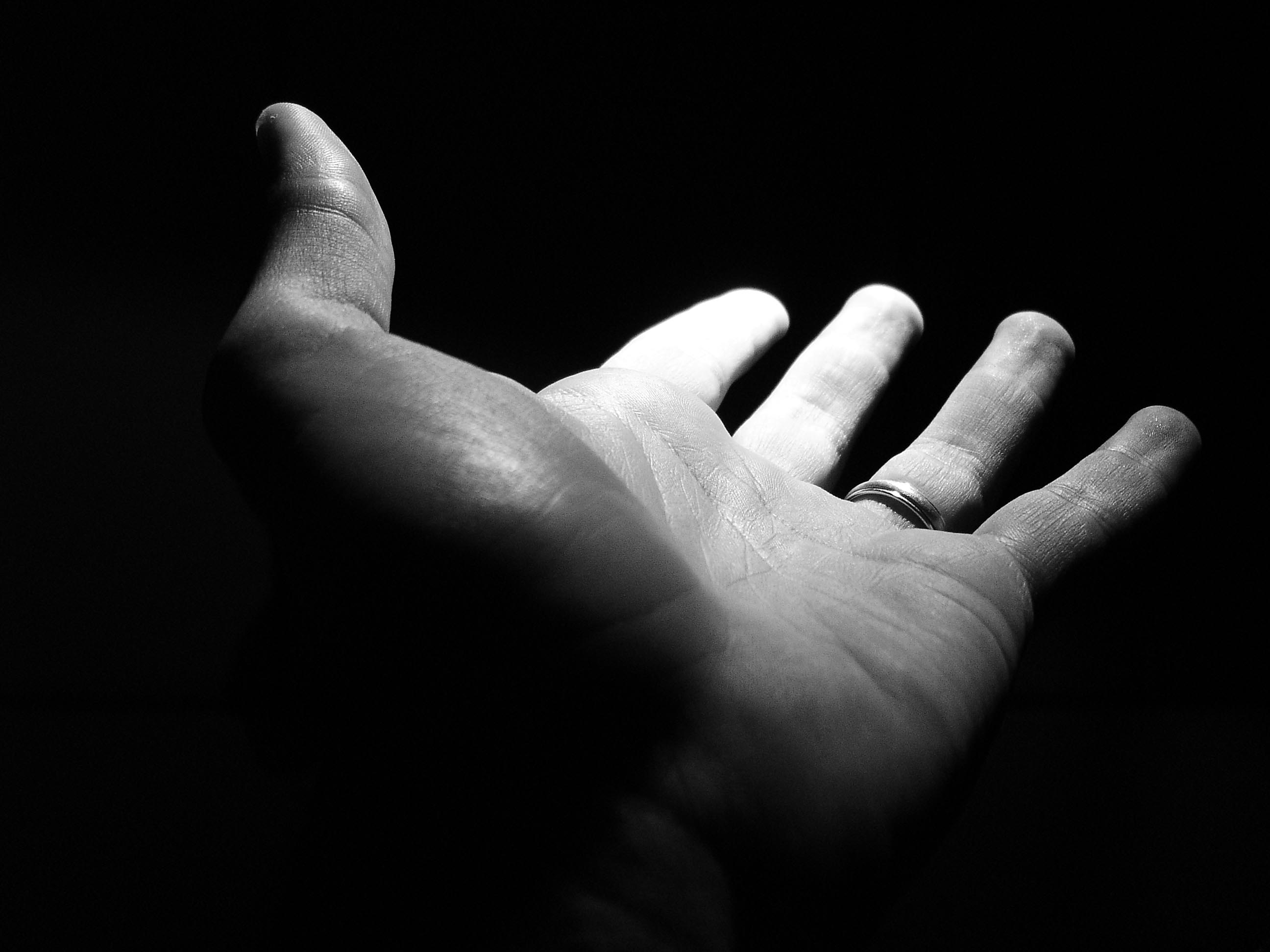 ORAÇÃO FINAL
PAI NOSSO QUE ESTÁS NOS CÉUS,SANTIFICADO SEJA O TEU NOME. VENHA O TEU REINO.SEJA FEITA A TUA VONTADE,ASSIM NA TERRA COMO NO CÉU.O PÃO NOSSO DE CADA DIA NOS DÁ HOJE.E PERDOA AS NOSSAS DÍVIDAS, ASSIM COMO 
NÓS TAMBÉM PERDOAMOS AOS NOSSOS DEVEDORES.E NÃO NOS DEIXES CAIR EM TENTAÇÃO, 
MAS LIVRA-NOS DO MAL. POIS TEU É O REINO, 
O PODER E A GLÓRIA PARA SEMPRE. AMÉM!
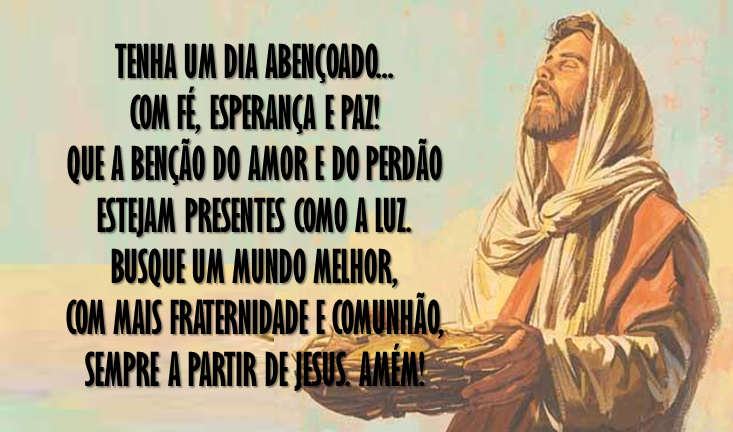 PARABÉNS A VOCÊ, PAZ E AMOR JUNTO AOS SEUS.
PARABÉNS A VOCÊ, COM A GRAÇA DE DEUS.

PARABÉNS A VOCÊ É MINHA ALMA QUE DIZ.
QUE DEUS TE ABENÇOE E TE FAÇA FELIZ.

TENHA TUDO DE BOM QUE A VIDA CONTÉM.
TENHA MUITA SAÚDE E AMIGOS TAMBÉM.
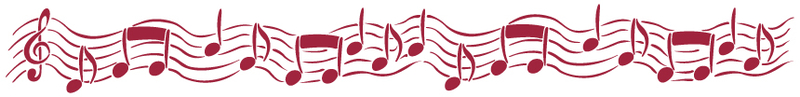 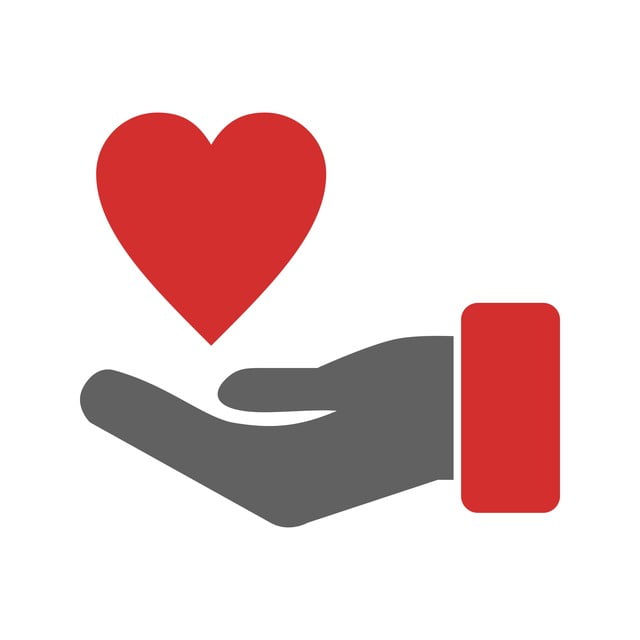 OFERTAS / DÍZIMOS
COMUNIDADE
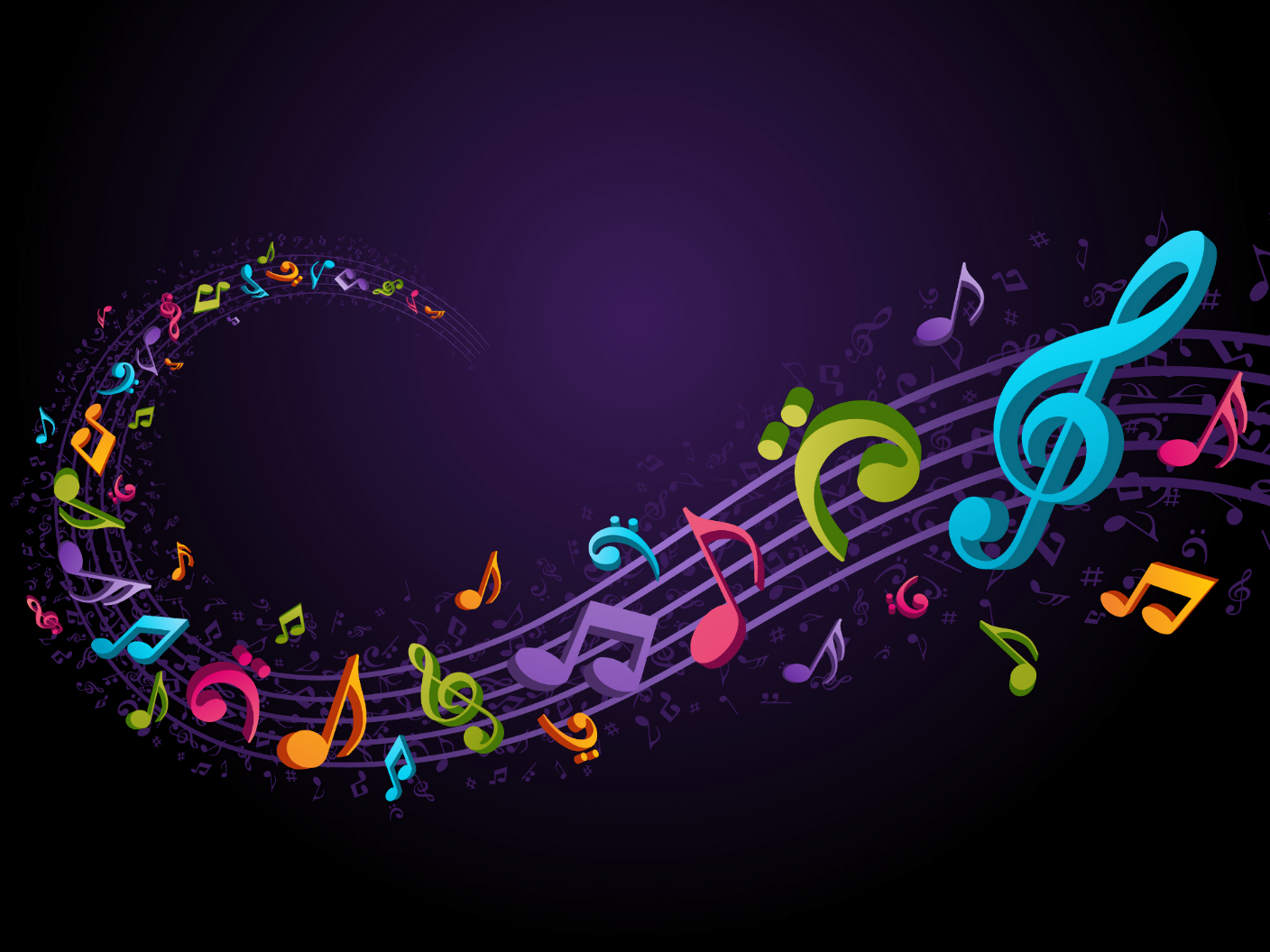 OBRIGADO, SENHOR!
OBRIGADO, SENHOR, PORQUE ÉS MEU AMIGO.PORQUE SEMPRE COMIGO, TU ESTÁS A FALAR.
NO PERFUME DAS FLORES, NA HARMONIA DAS CORESE, NO MAR QUE MURMURA, O TEU NOME A ORAR.
ESCONDIDO TU ESTÁS NO VERDE DAS FLORESTAS,NAS AVES EM FESTA, NO SOL A BRILHAR,
NA SOMBRA QUE ABRIGA, NA BRISA AMIGA,NA FONTE QUE CORRE LIGEIRA A CANTAR.
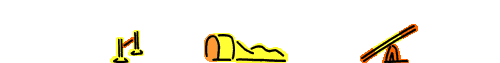 TE AGRADEÇO AINDA, PORQUE NA ALEGRIA...OU NA DOR DE CADA DIA POSSO TE ENCONTRAR.
QUANDO A DOR ME CONSOME, MURMURO O TEU NOMEE, MESMO SOFRENDO, EU POSSO CANTAR.
ESCONDIDO TU ESTÁS NO VERDE DAS FLORESTAS,NAS AVES EM FESTA, NO SOL A BRILHAR,
NA SOMBRA QUE ABRIGA, NA BRISA AMIGA,NA FONTE QUE CORRE LIGEIRA A CANTAR.
OBRIGADO, MEU SENHOR!
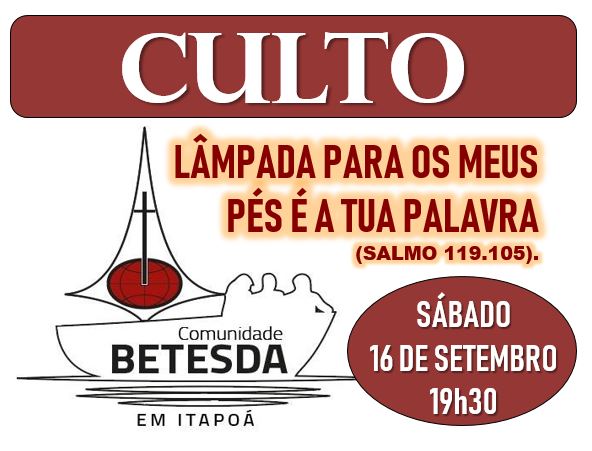 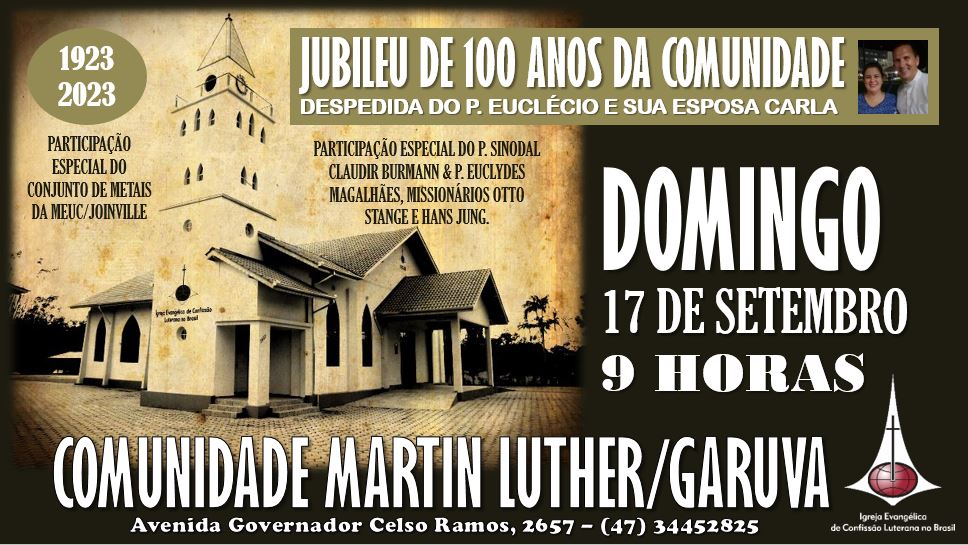 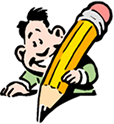 PALAVRA DO
PRESBITÉRIO
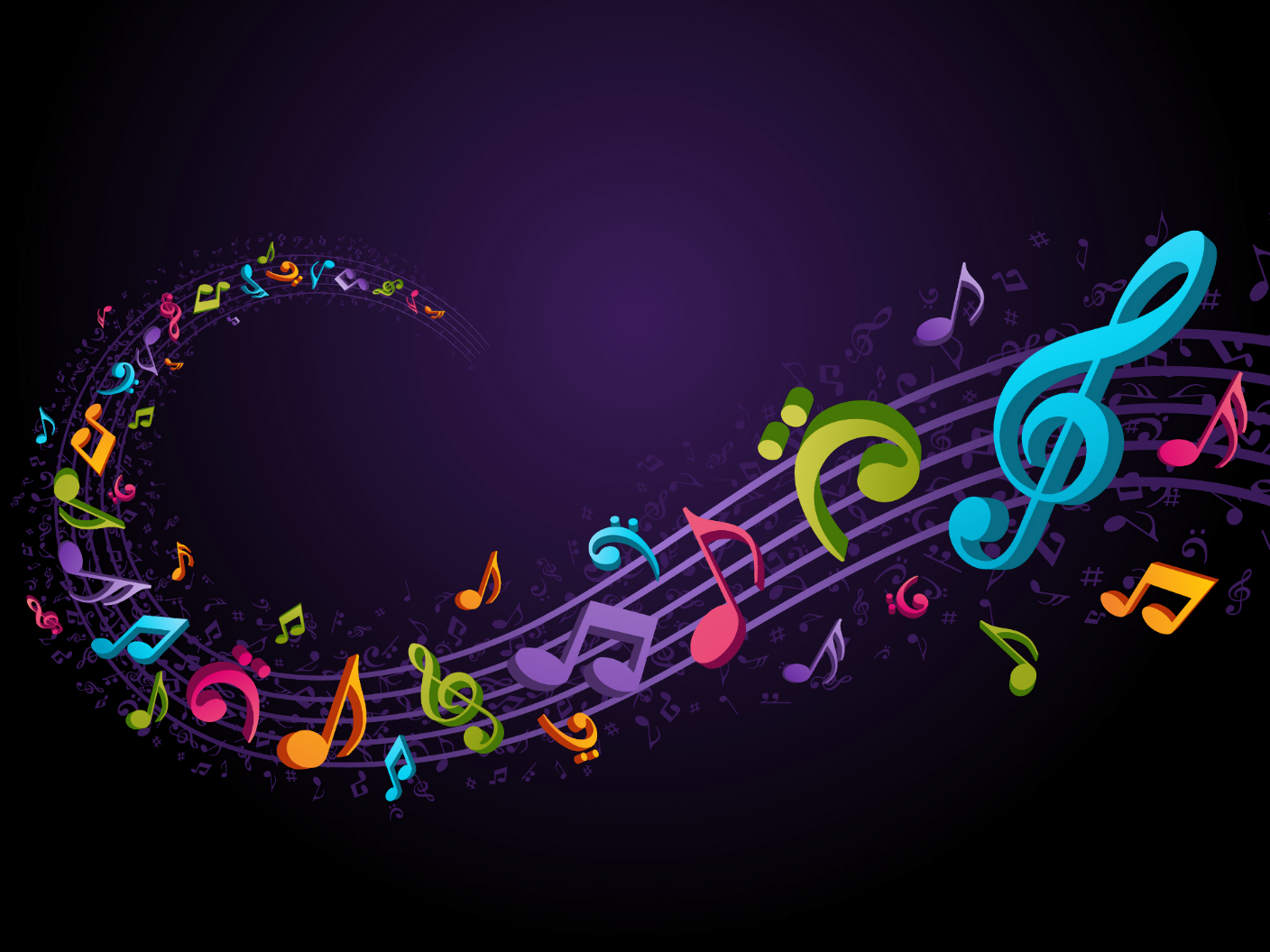 OS QUE CONFIAM!
OS QUE CONFIAM NO SENHOR SÃO 
COMO OS MONTES DE SIÃO, QUE NÃO SE 
ABALAM, MAS PERMANECEM PARA SEMPRE.
COMO EM VOLTA DE JERUSALÉM, 
ESTÃO OS MONTES, ASSIM É O SENHOR 
EM VOLTA DO SEU POVO.
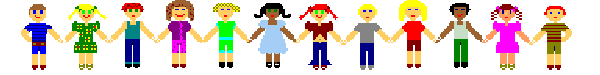 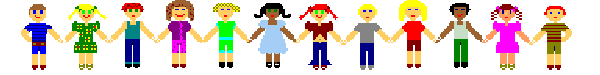 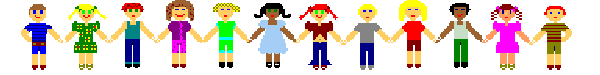 AUTОRIDADЕ E PОDER, O DOMÍNIO 
EM SUAS MÃOS, POIS O SENHOR 
É DEUS. O SENHOR É REI DOS POVOS.
CALE-SE DIANTE DELE A TERRA. 
DOBREM OS JOELHOS, ERGAM AS MÃOS,POIS O SENHOR É DEUS. 
O SENHOR É REI DOS POVOS.
/: NÃO DÁ, SEM JESUS, NÃO DÁ! :/
PRA VIVER, NÃO DÁ.
SEM JESUS NÃO DÁ PRA VIVER, NÃO DÁ!
SEM JESUS NÃO DÁ.
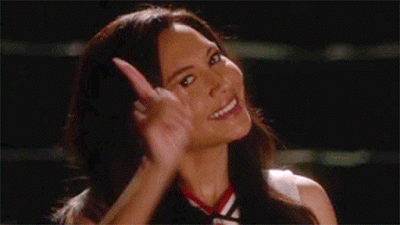 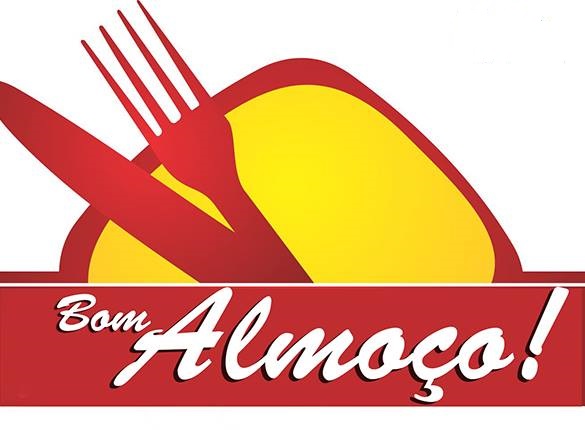